Sykefraværsrapport 2023
Det samfunnsvitenskapelige fakultet
Jannicke Monsen
HR-leder
26.01.2024
Sykefraværsoversikt 2023
Tallene er basert på DFØ-rapport (innsikt)
Sykefraværet ved SV har økt fra 4,18% i 2022 til 4,28% i 2023. Denne økningen på 0,10% er tilsvarende økningen i egenmeldt sykefravær (0,95%). 
Kvinner har høyere sykefravær enn menn; 5,74% sammenlignet med 2,98%. Menns sykefravær utgjør 26,2% av sykefraværet
Det har vært en fraværsøkning på ca 0,5% for begge kjønn sammenlignet med 2022 (5,24% og 2,49%)

Rapporten deler også opp fravær i korttidsfravær (1-3 dager), fravær innenfor arbeidsgiverperioden (4-16 dager) og langtidsfravær.
Sykefravær SV 01.01 – 31.12.2023
Kjønnsfordeling i sykefravær over tid
Aldersfordeling sykefravær over tid
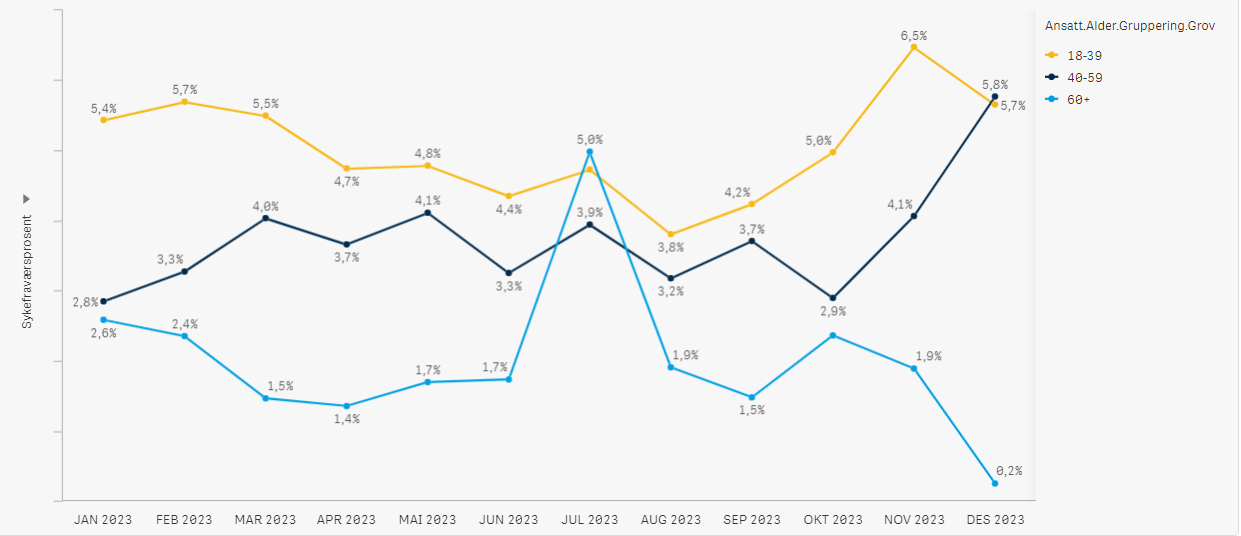 Sykefravær for postdok og stipendiater